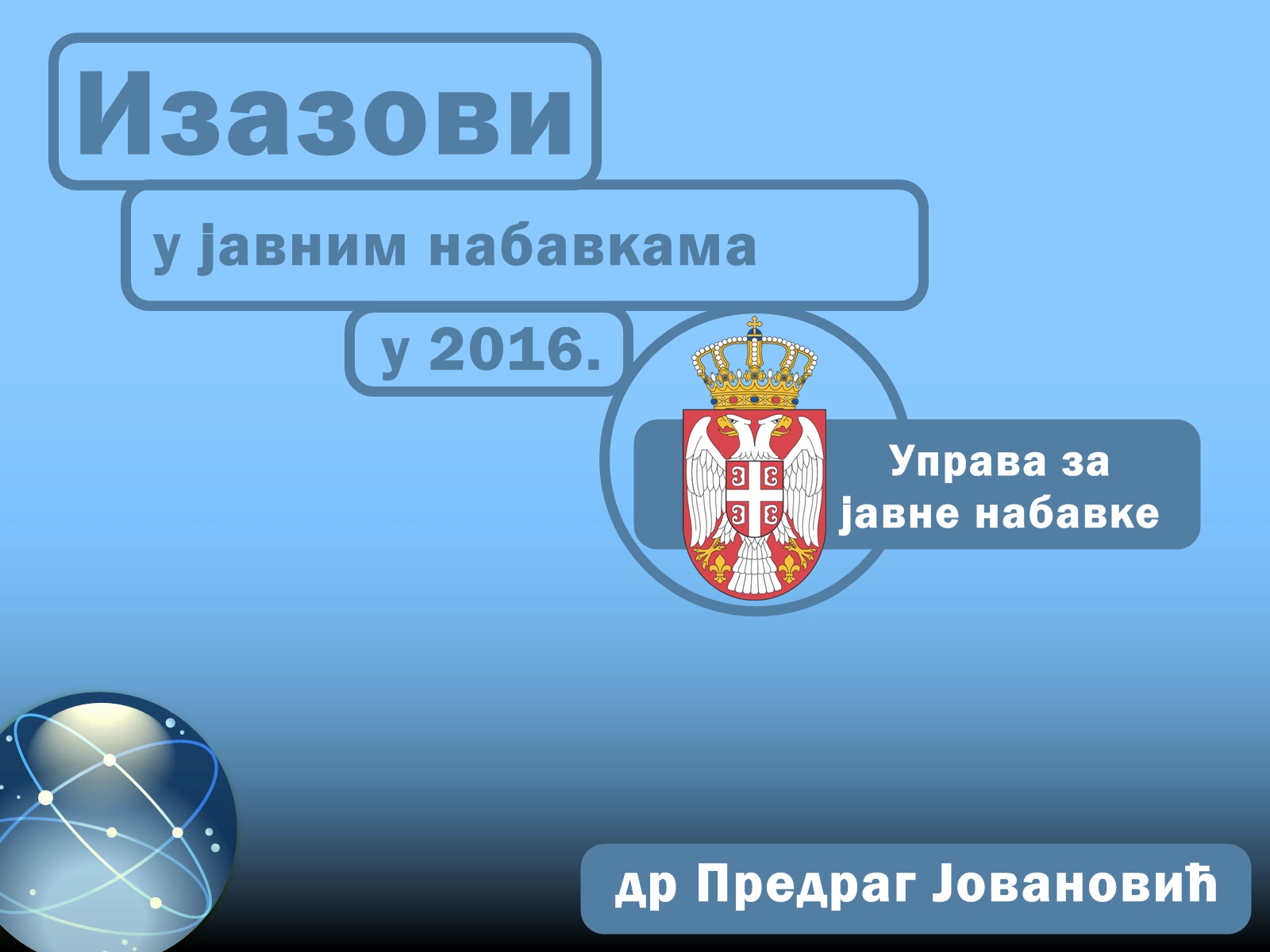 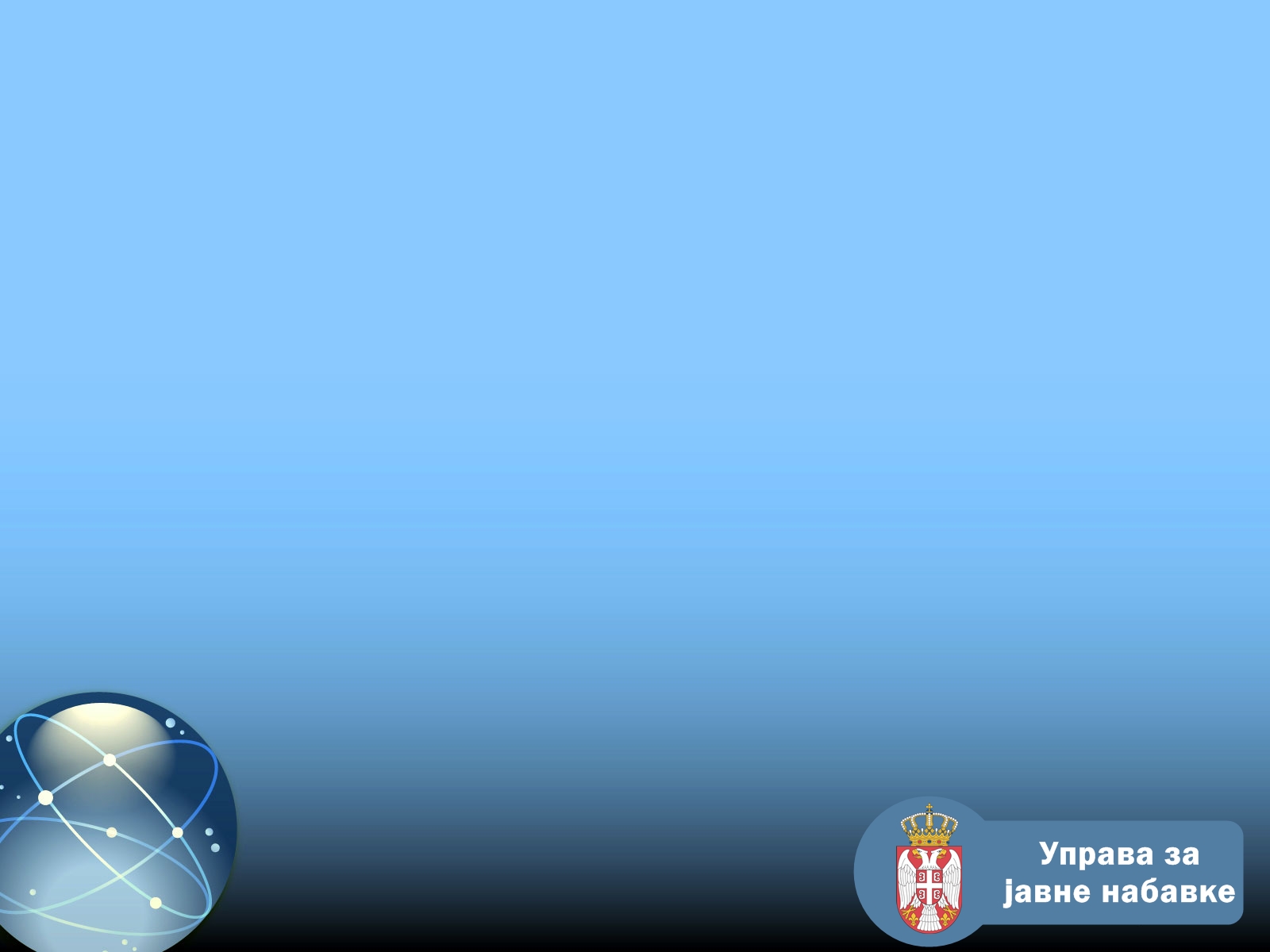 Кључни проблеми идентификовани у анализи примене претходног ЗЈН
Компликована процедура
Дуго трајање поступка јавне набавке (ЈН)
Преобимна документација
Перцепција распрострањене корупције у ЈН
Злоупотреба заштите права и 
Дуго трајање заштите права
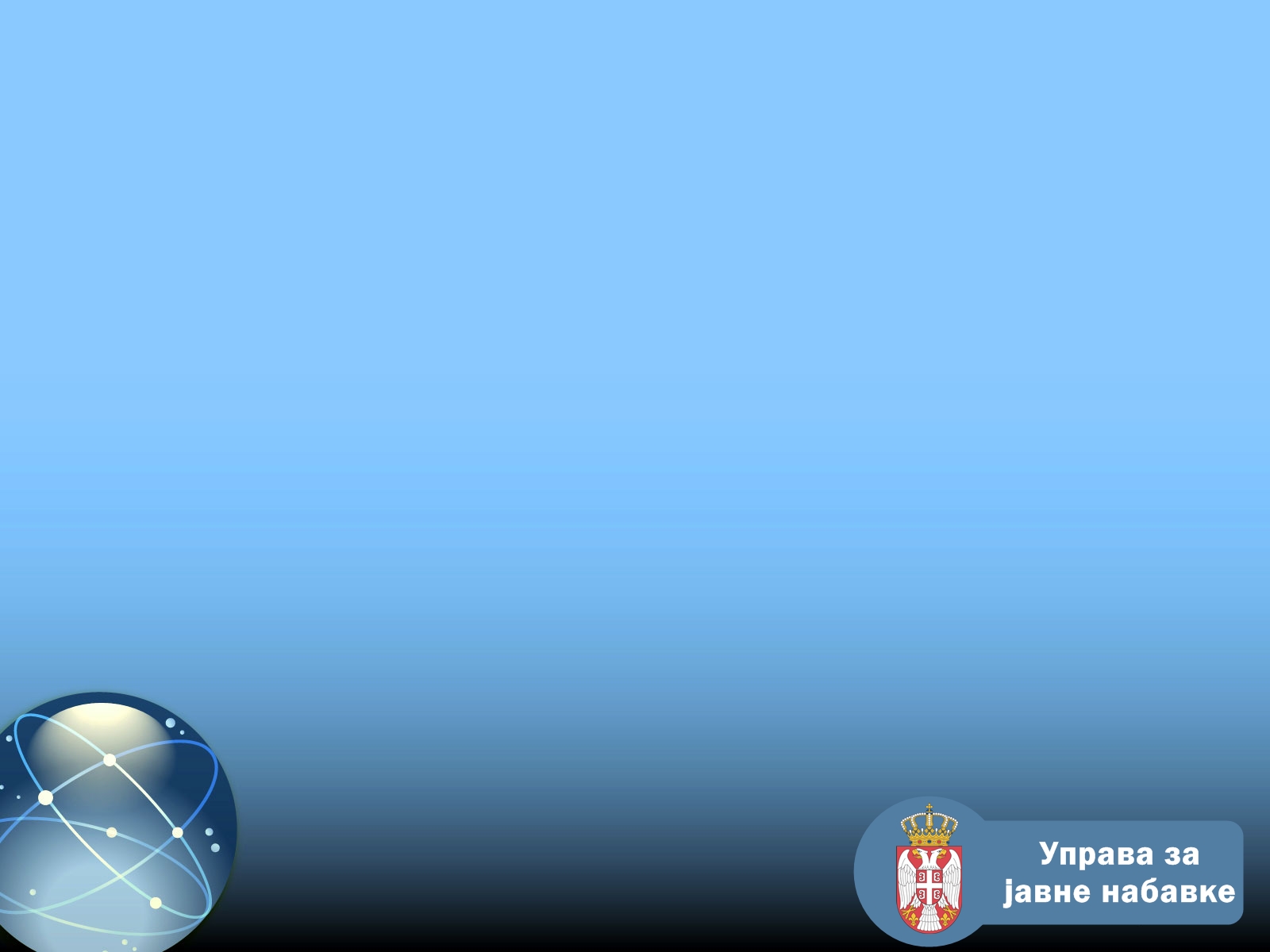 Циљеви измена ЗЈН
Повећање ефикасности и транспарентности
поступака јавних набавки 

Боља контрола поступака јавних набавки  и 
унапређење ефикасности заштите права
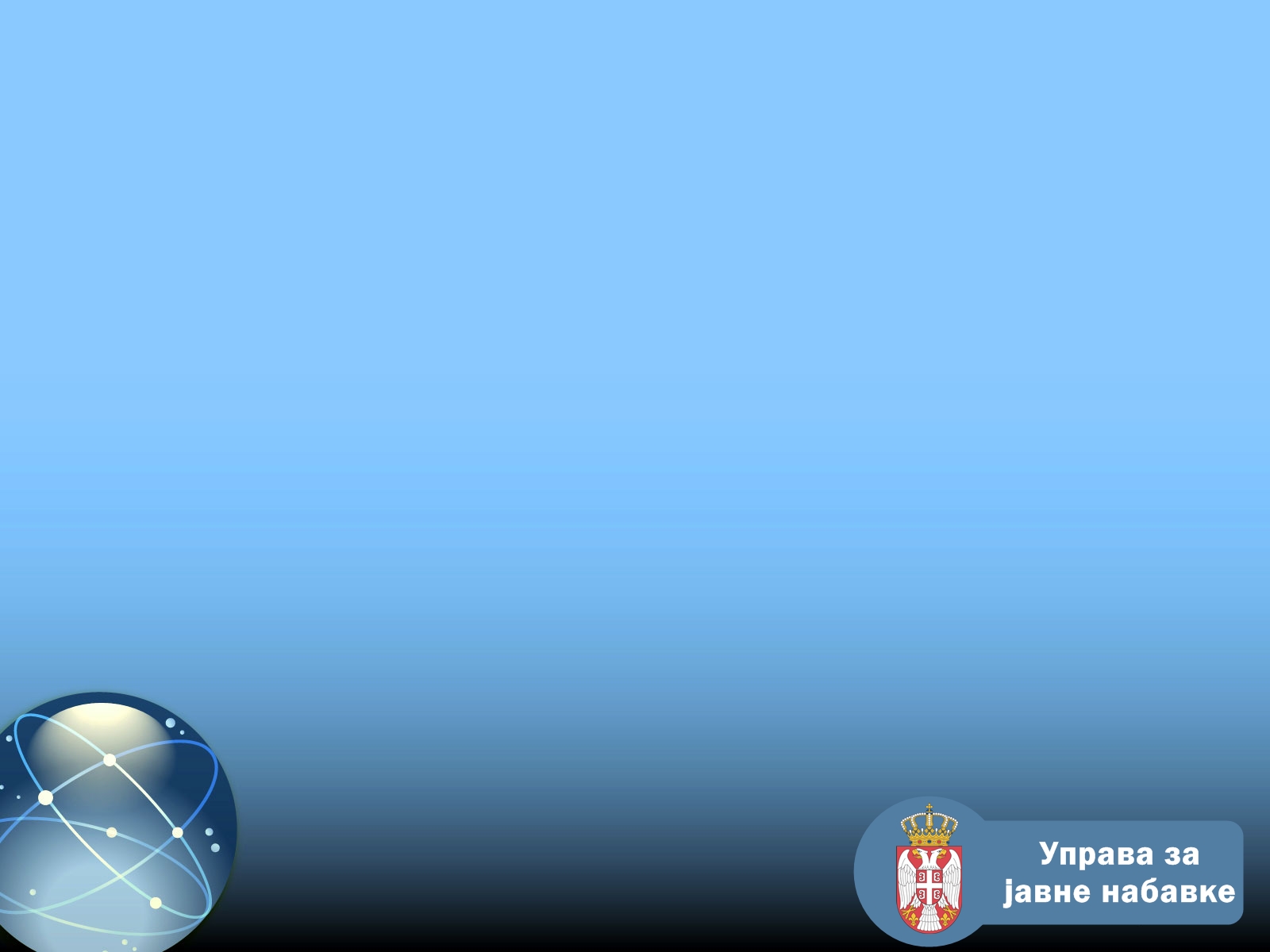 Повећање ефикасности и 
транспарентности поступака 
јавних набавки
Проблем – у 2014. години, јавне набавке су 
трајале, у просеку, око 4 месеца: од припреме 
и планирања до закључења уговора 

Циљ - скраћивање трајања поступка јавне 
набавке
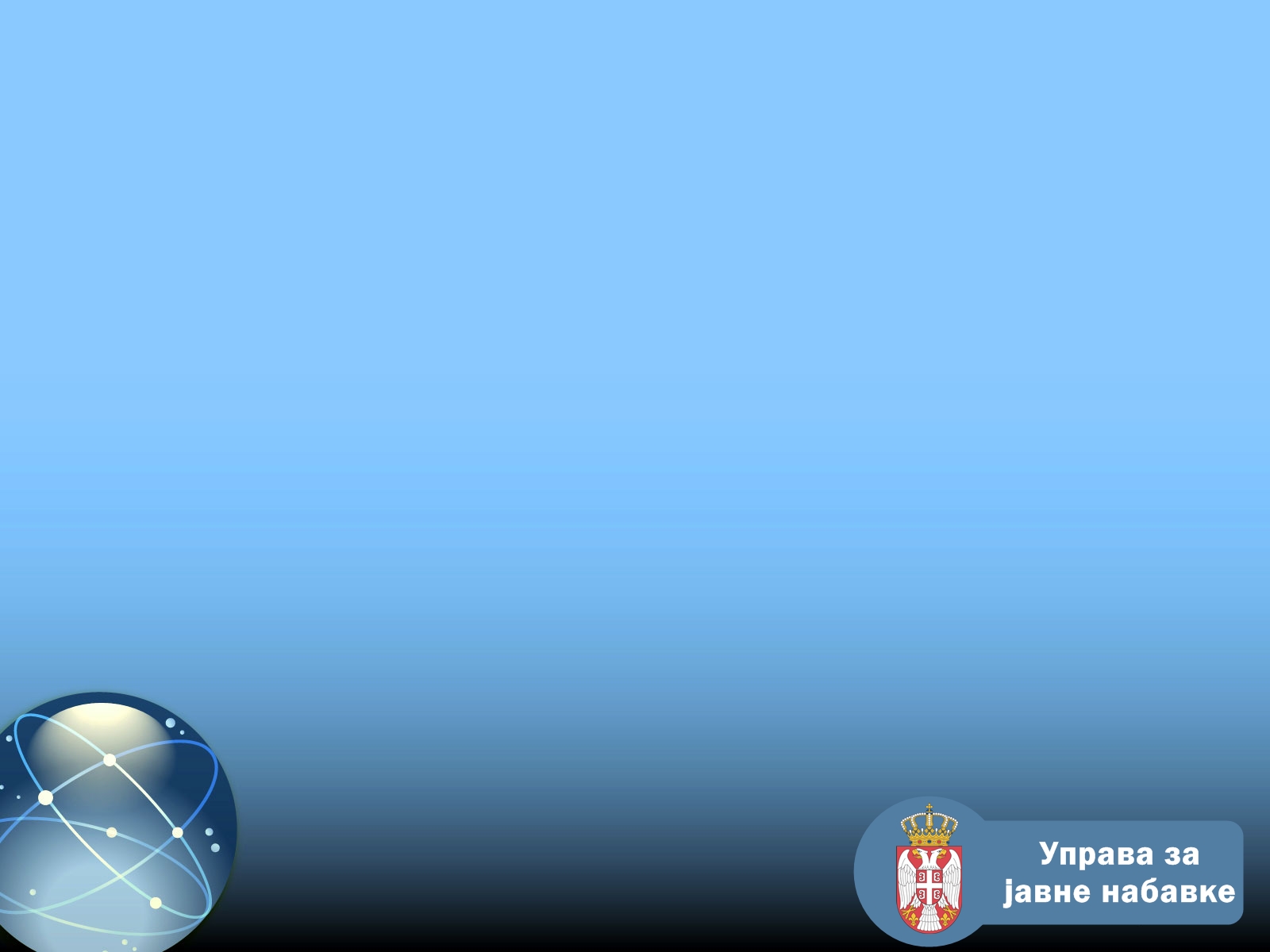 Отворени поступак
Број дана - од  датума објављивања јавног 
позива на Порталу до датума закључења 
уговора 

У 2014.  години – 77 дана

По новом Закону – 52 дана
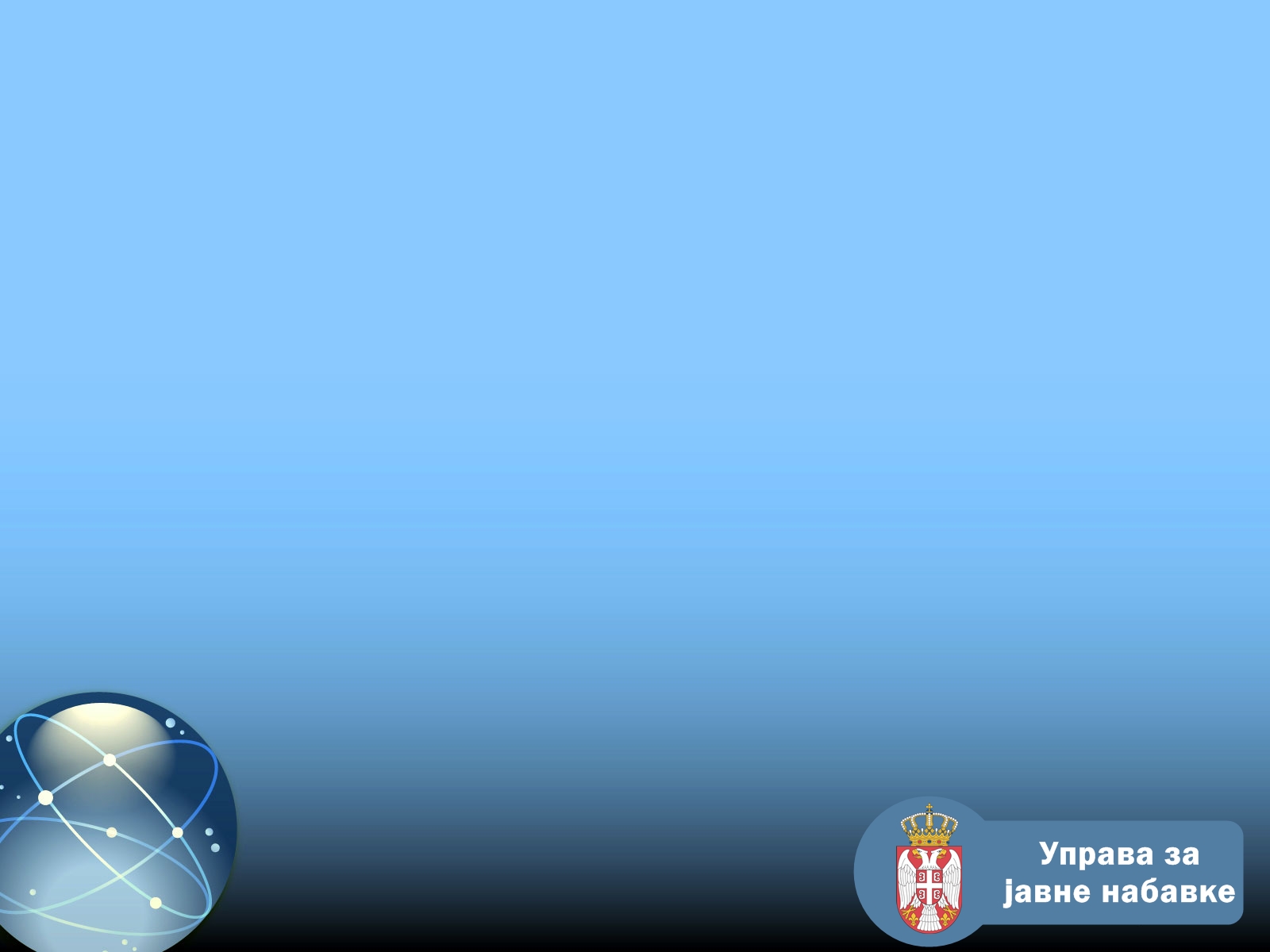 Поступак набавке мале вредности
Број дана - од  датума објављивања јавног 
позива на Порталу до датума закључења 
уговора 

У 2014.  години – 37 дана

По новом Закону – 28 дана
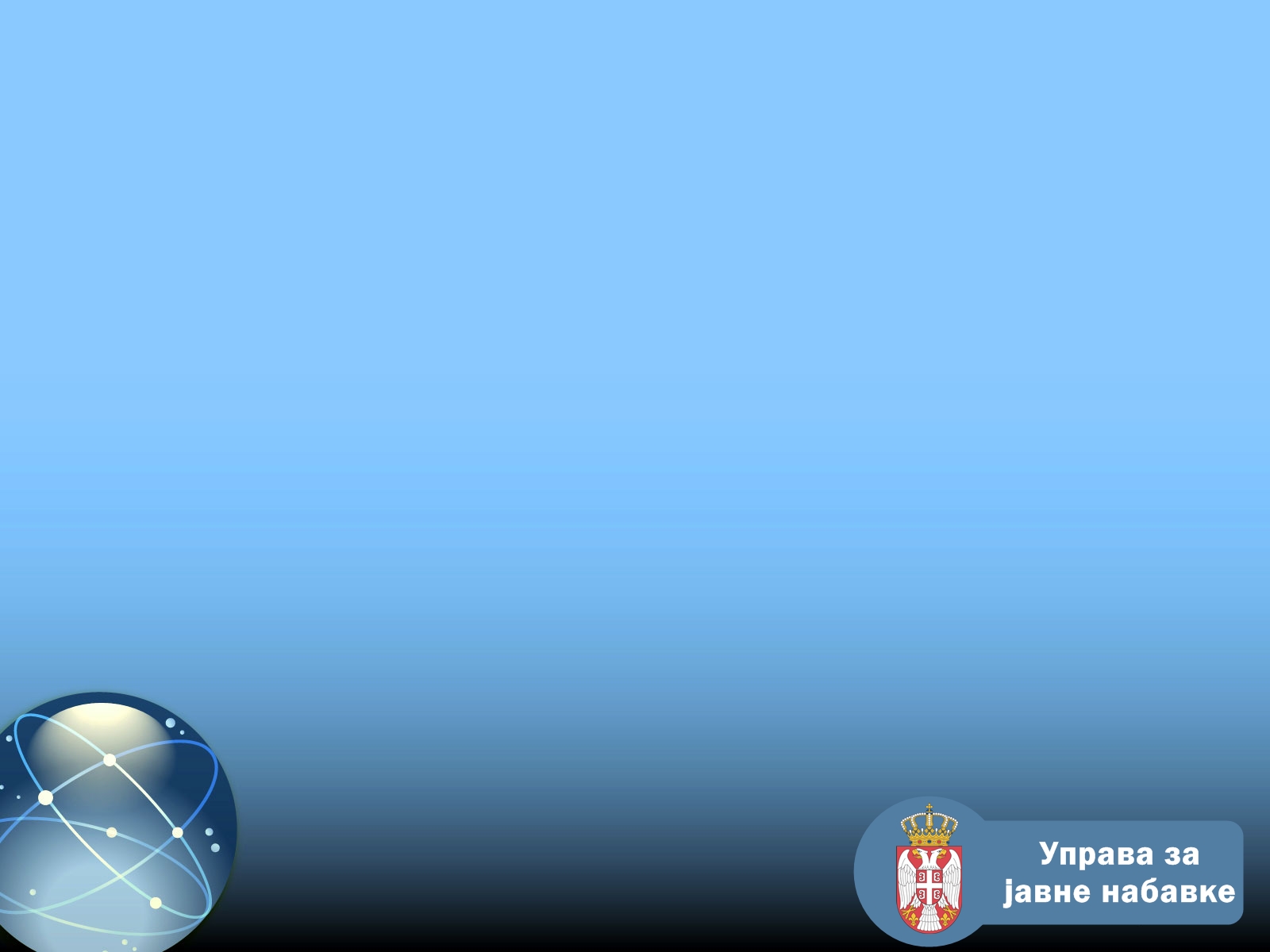 Објављивање планова набавки
58% понуђача мисли да је позитивно 
са аспекта транспарентности
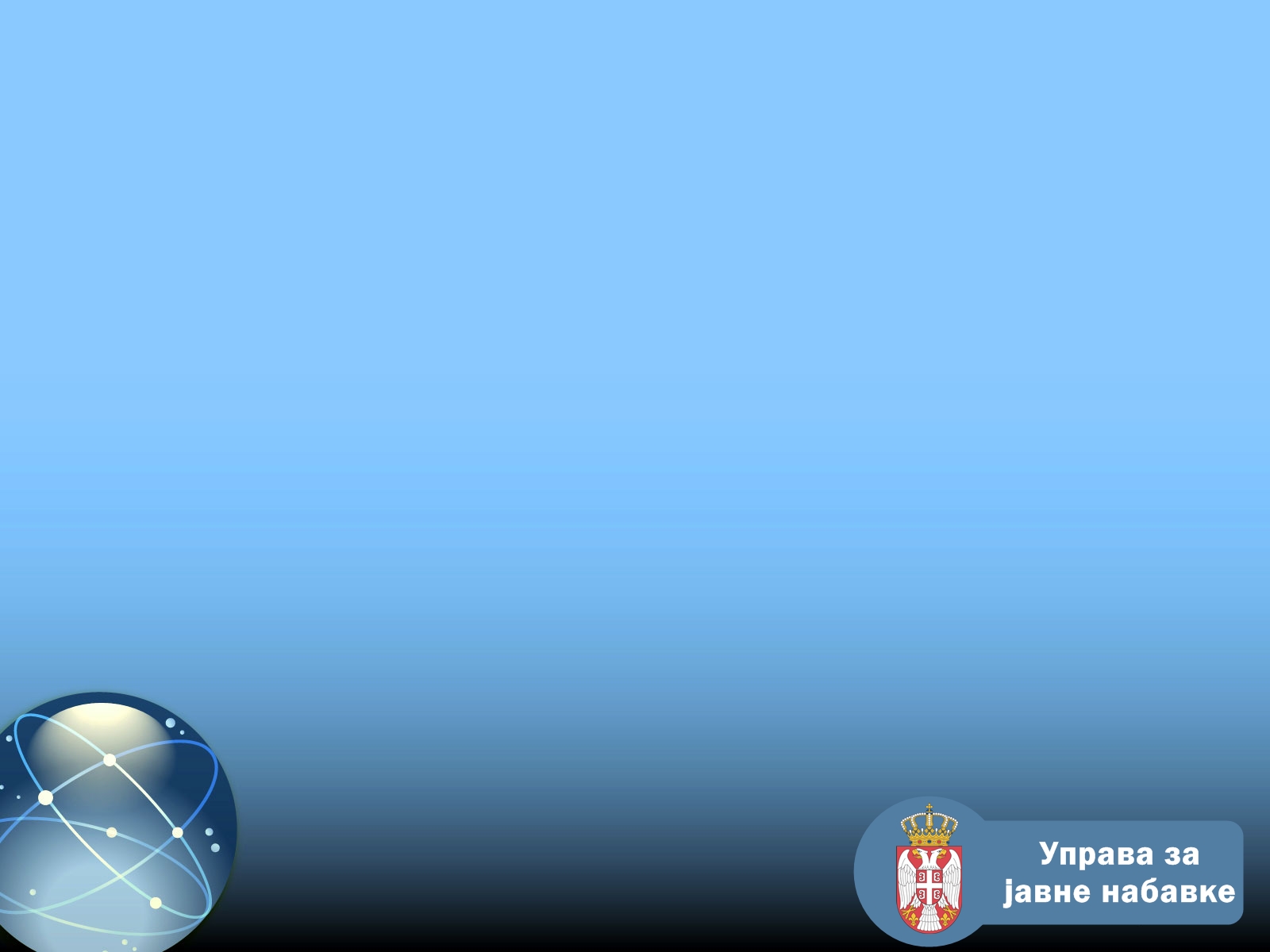 Нов начин планирања
75% наручилаца сматра да позитивно 
доприноси поједностављивању и ефикасности 
поступака јавних набавки
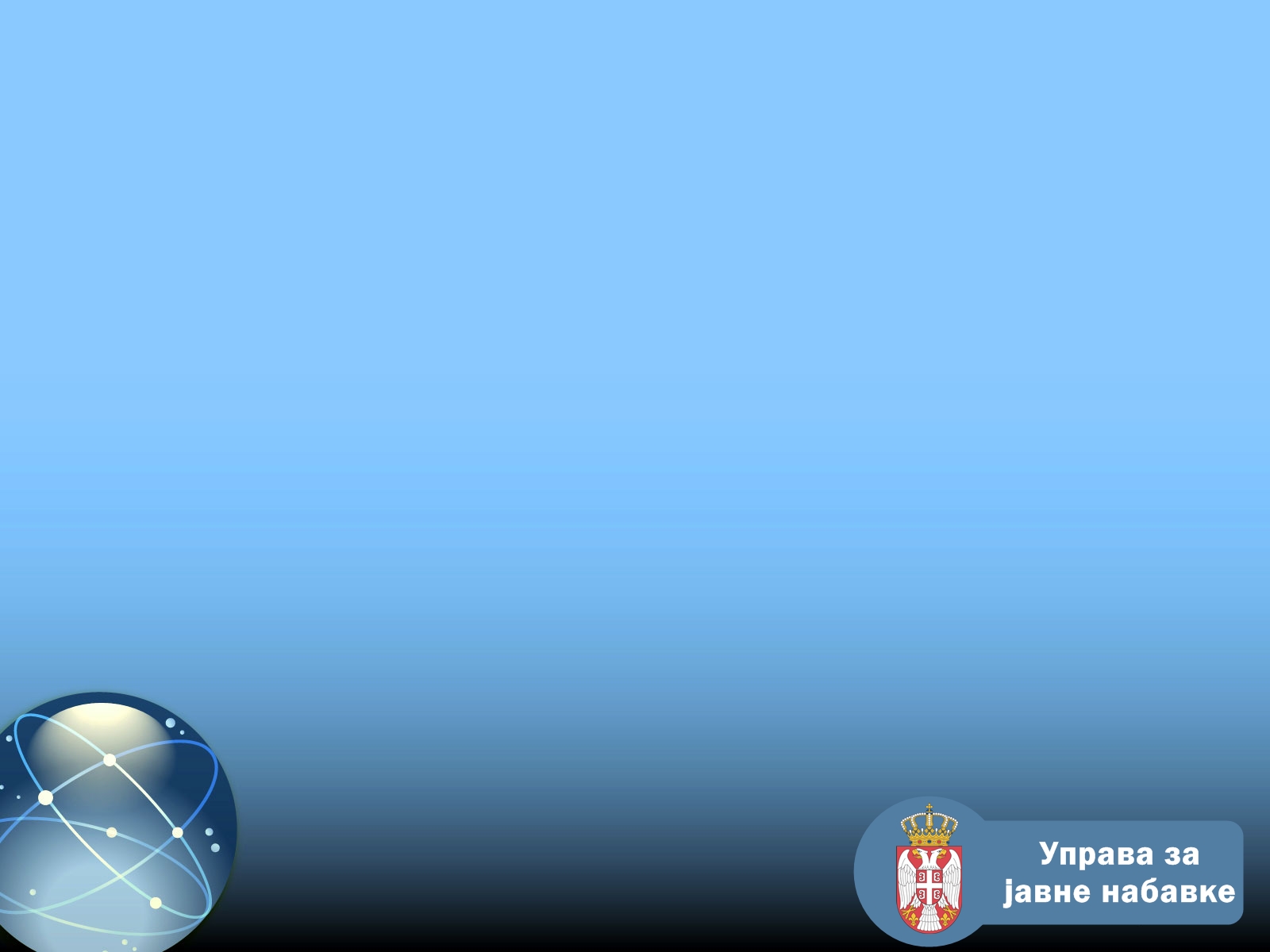 Објављивање одлука  о додели уговора и одлука о обустави поступка
Ефекат бр 1: Повећана ефикасност поступка 
сматра 90% наручилаца 

Ефекат бр 2: поједностављивање поступка 
сматра 94% наручилаца
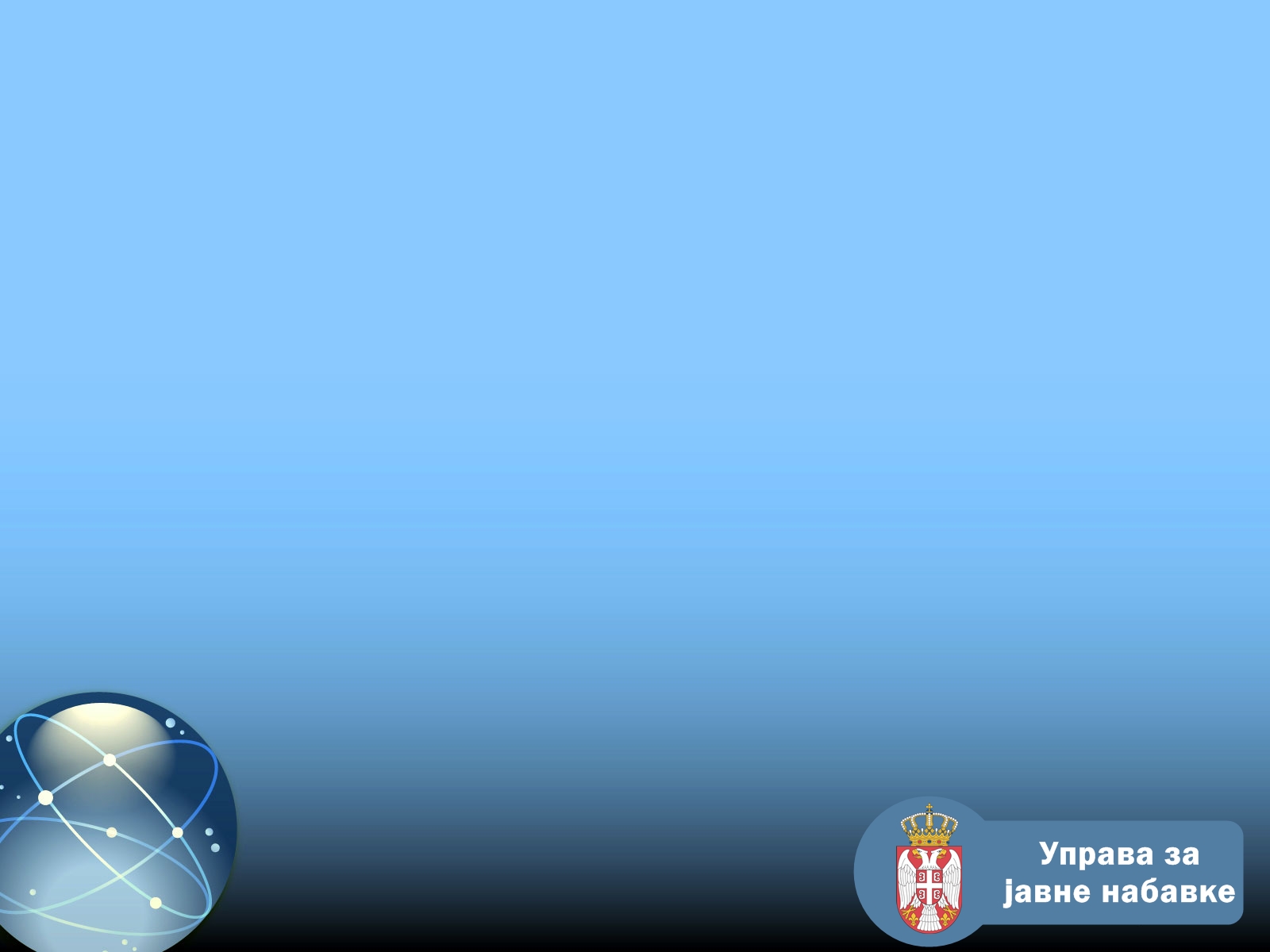 Унапређење Портала јавних набавки
Побољшање у претраживању сматра 
	
	Наручиоци –  62%  

	Понуђача – 44%
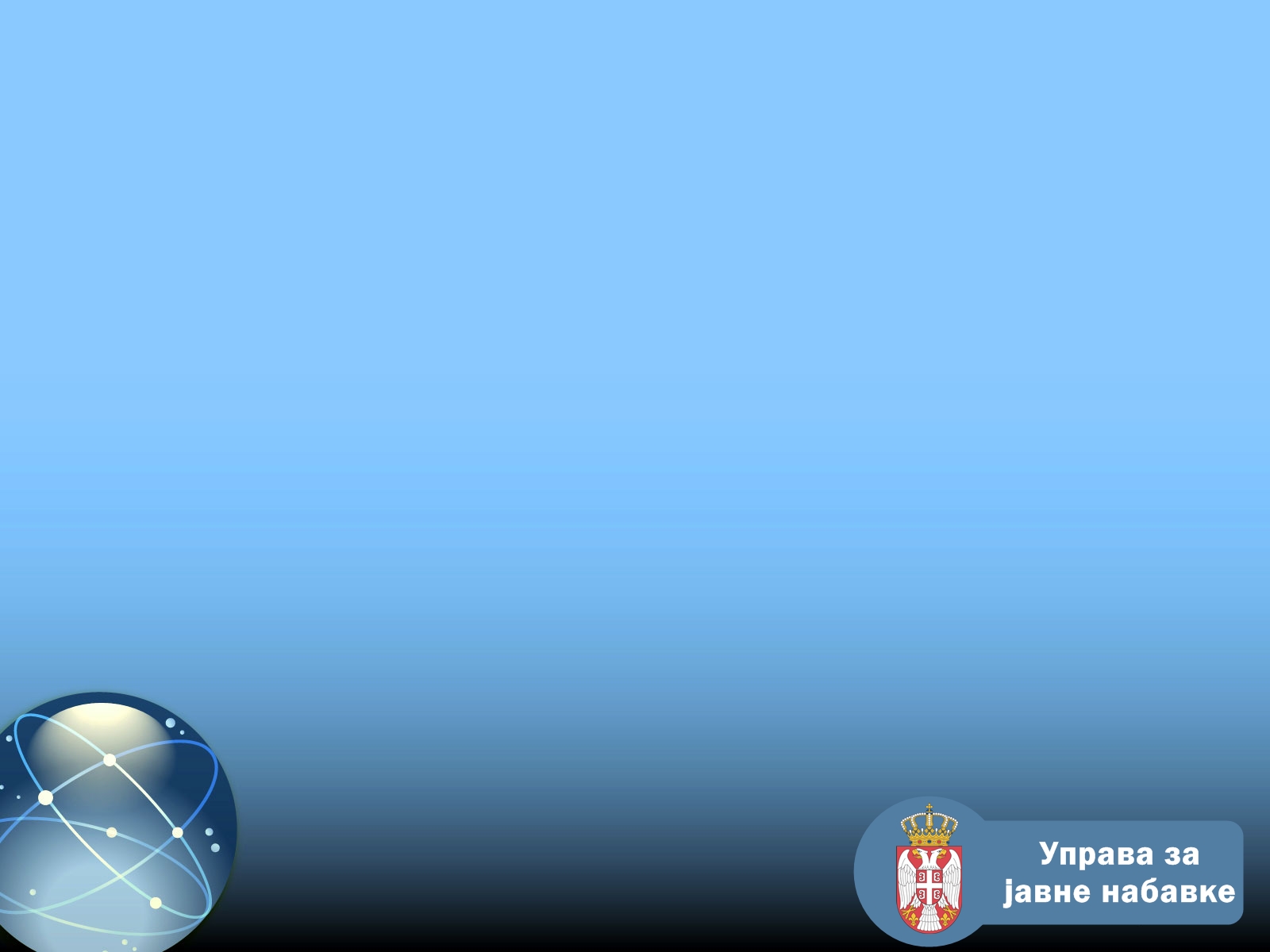 Смањивање непотребног административног оптерећења и поједностављивање поступка
Мера: изјава као начин доказивања 
испуњености услова за учешће у 
поступцима јавних набавки

80% понуђача је имало могућност 
да користи изјаву
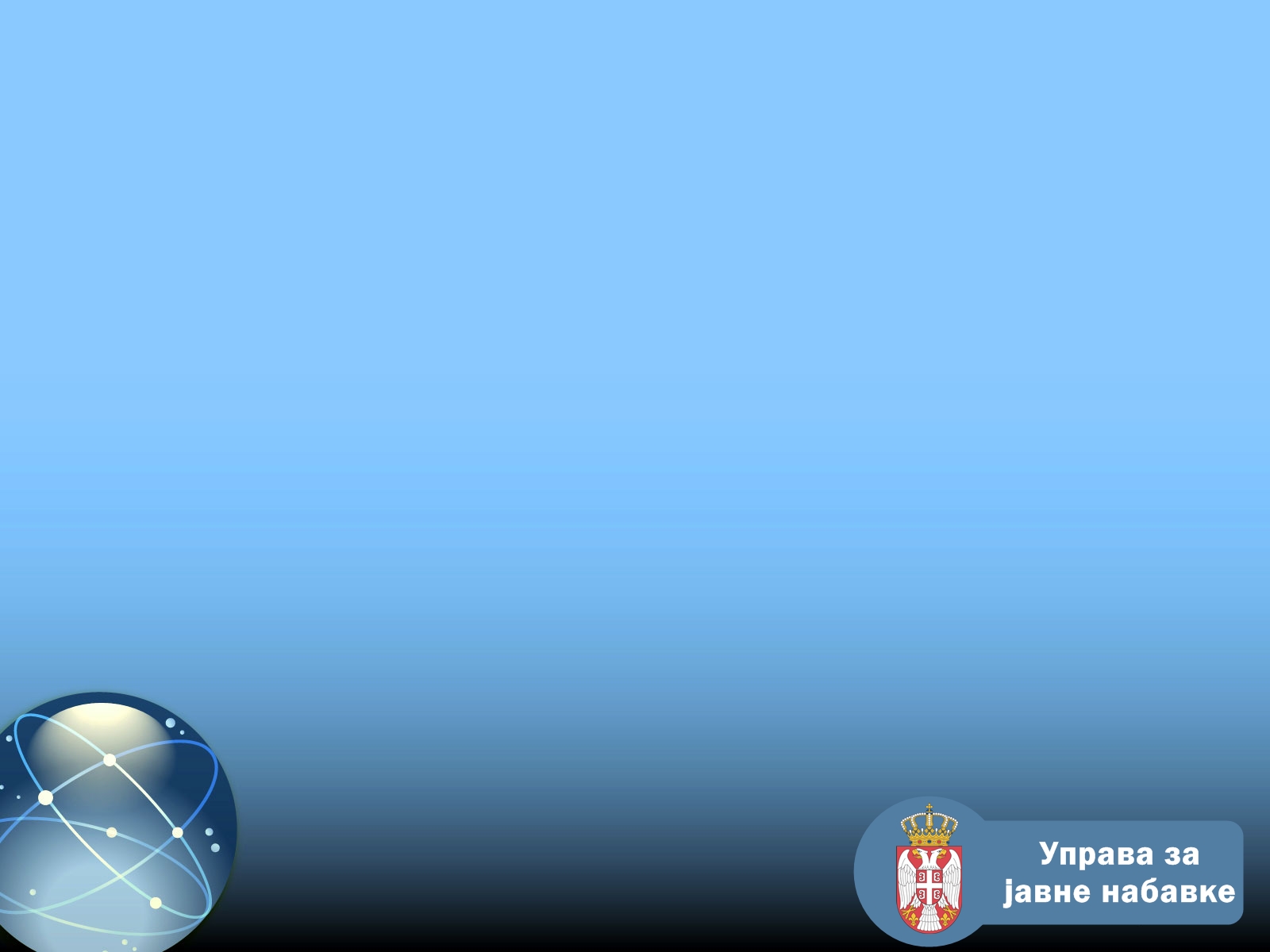 Изјава као начин доказивања испуњености услова за учешће у поступцима јавних набавки
Ефекат бр 1: поједностављење/убрзање 
поступка јавних набавки сматра: 
	78% понуђача и 60% наручилаца
 
Ефекат бр 2: смањење трошкова учешћа у 
поступцима јавних набавки сматра
		72% понуђача
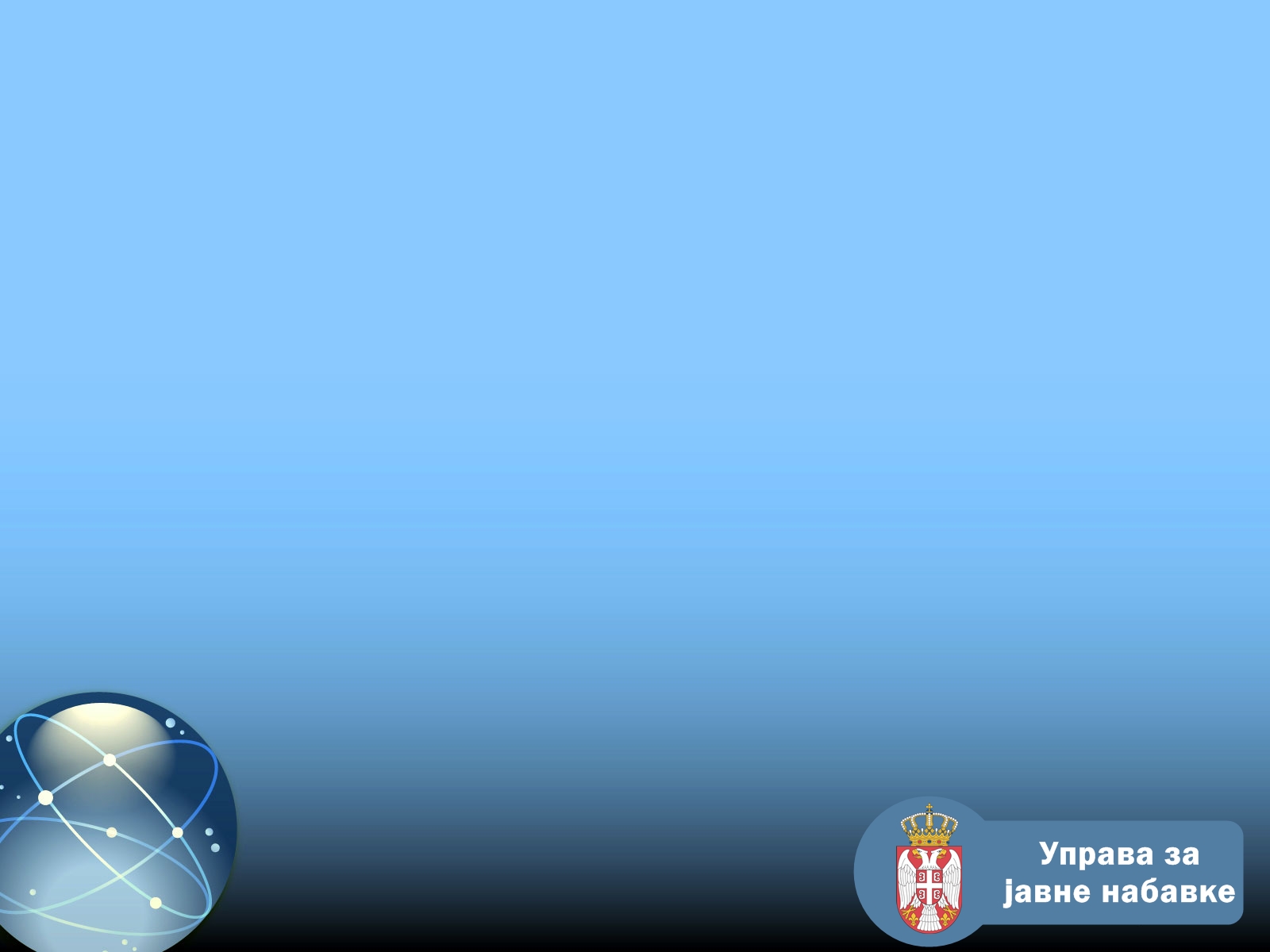 Релативни значај елемената критеријума, по оцени понуђача
Квалитет - 58%

Најнижа цена -7%
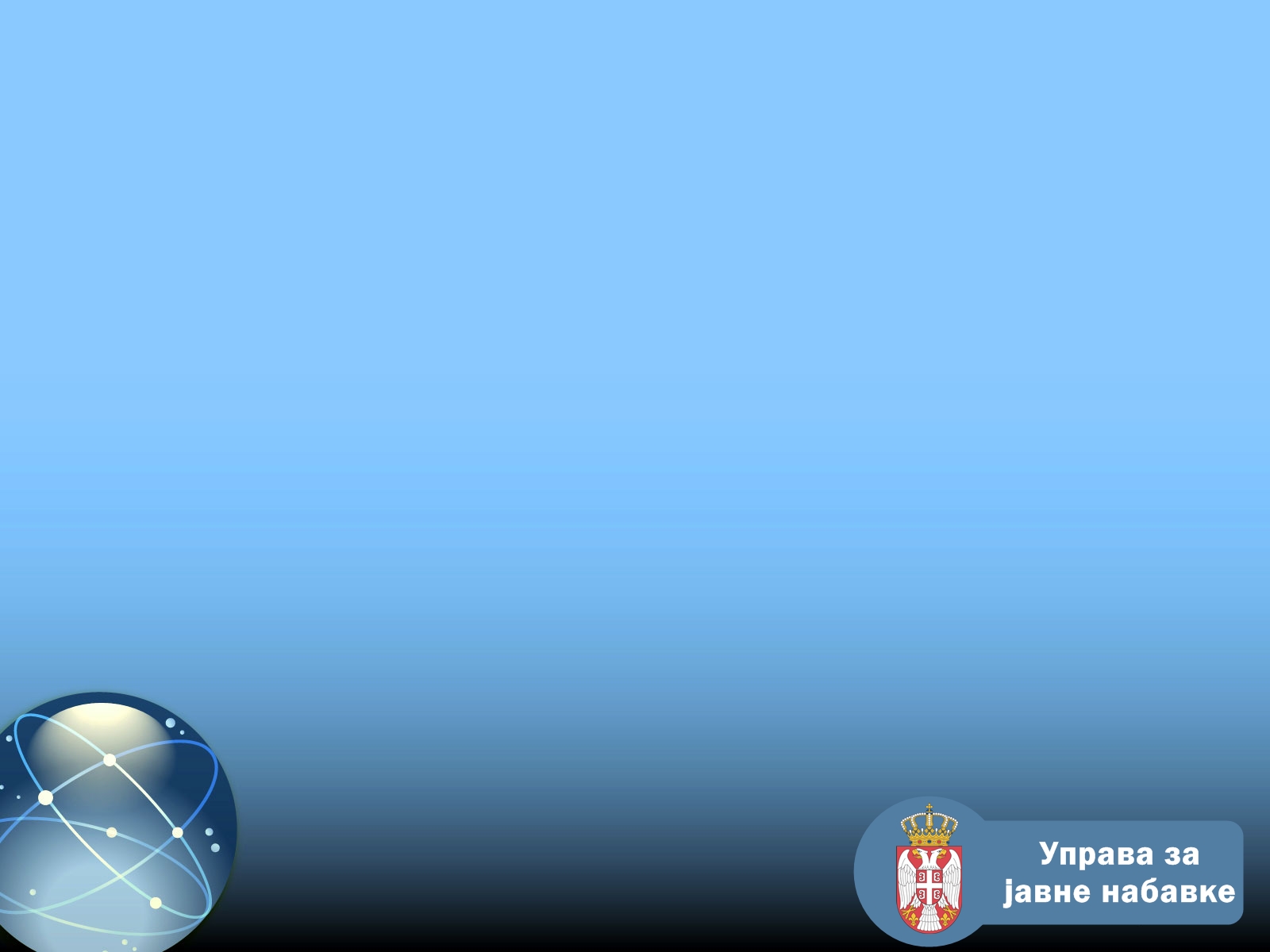 Унапређење ефикасности заштите права
Мера: понуђач најпре указује наручиоцу 
на евентуалне недостатке у конкурсној 
документацији (КД), па тек ако буде одбијен, 
може да уложи захтев за заштиту права
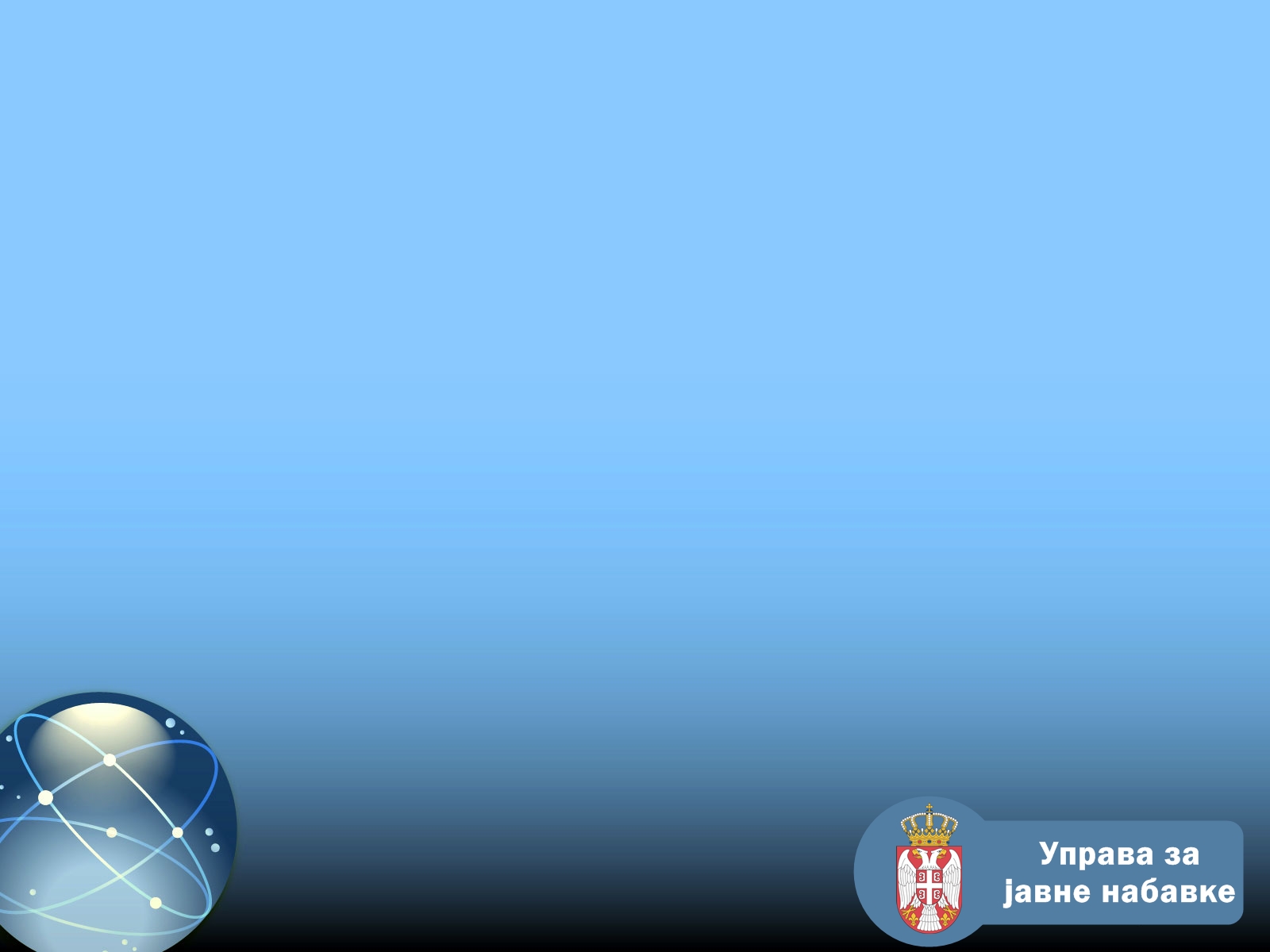 Унапређење ефикасности заштите права
60% понуђача је користило ову могућност

89% наручилаца сматра да ова мера 
повећава ефикасност заштите права и 
поступака јавних набавки у целини
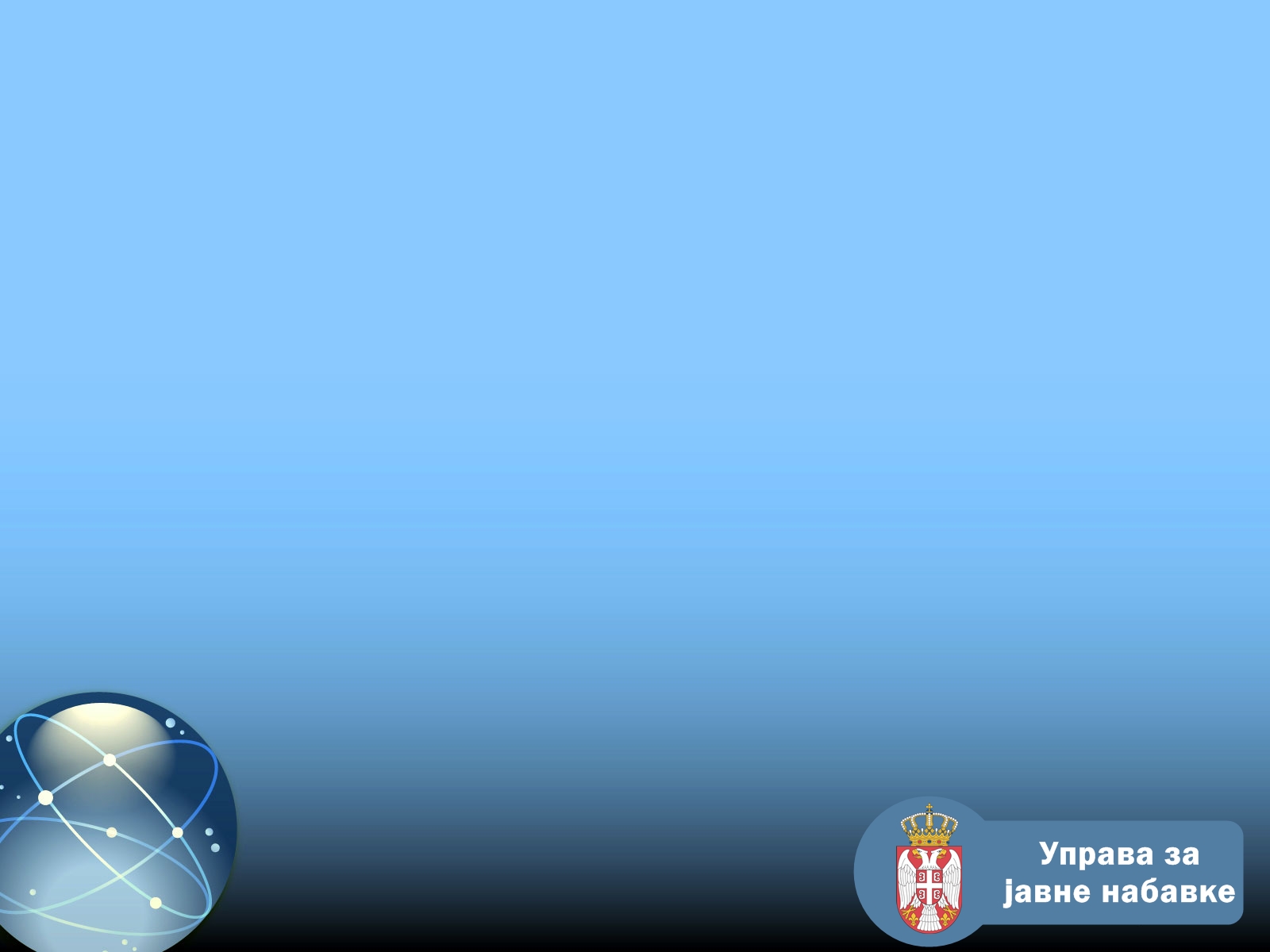 Одбацивање неуредног захтева за заштиту права
73% наручилаца сматра да се на овај начин 
повећава ефикасност заштите права и 
поступака јавних набавки у целини
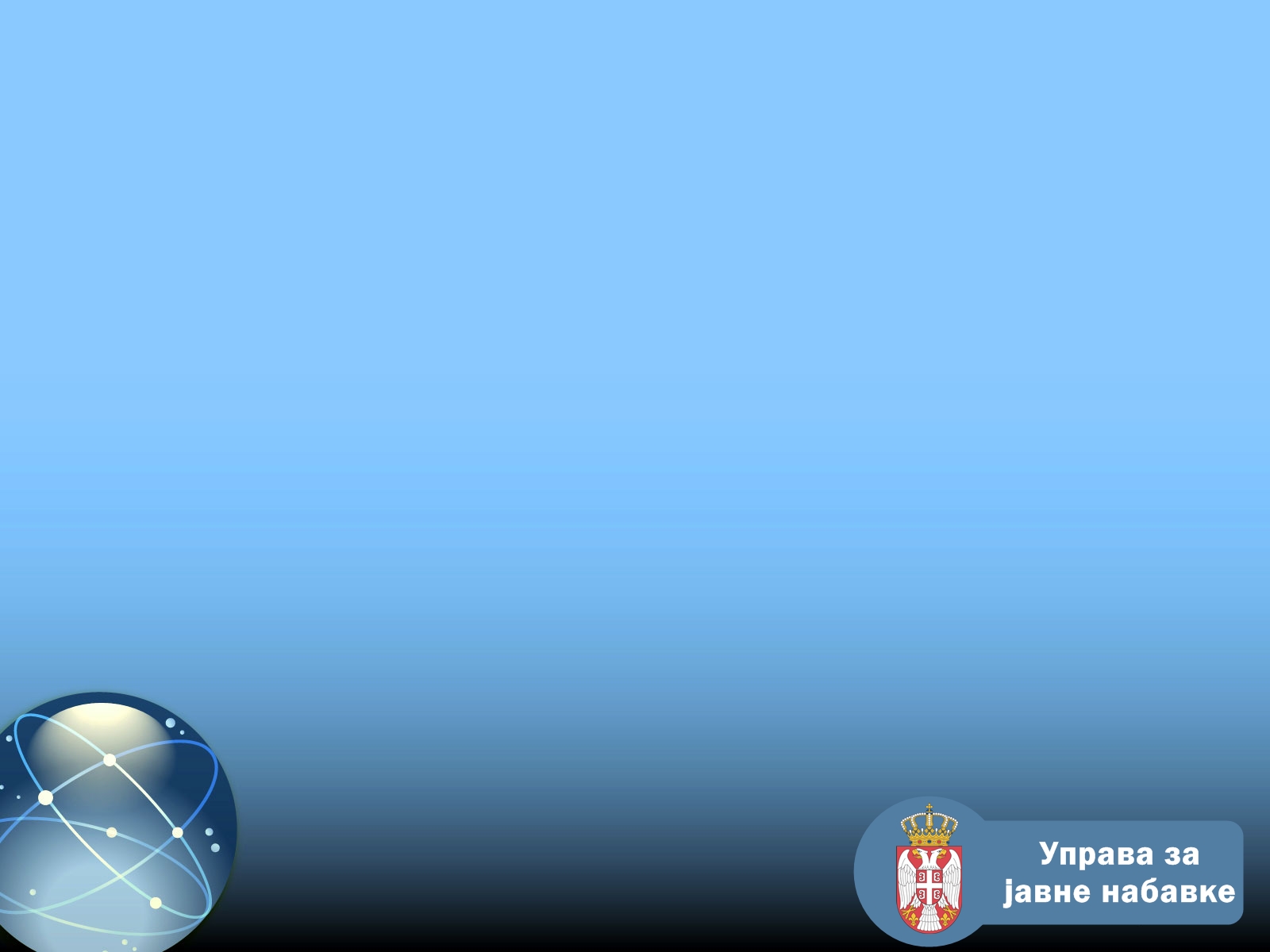 Могућност наставка активности у случају поднетог захтева за заштиту права
56% наручилаца сматра да се на овај начин 
повећава ефикасност заштите права и 
поступака јавних набавки у целини
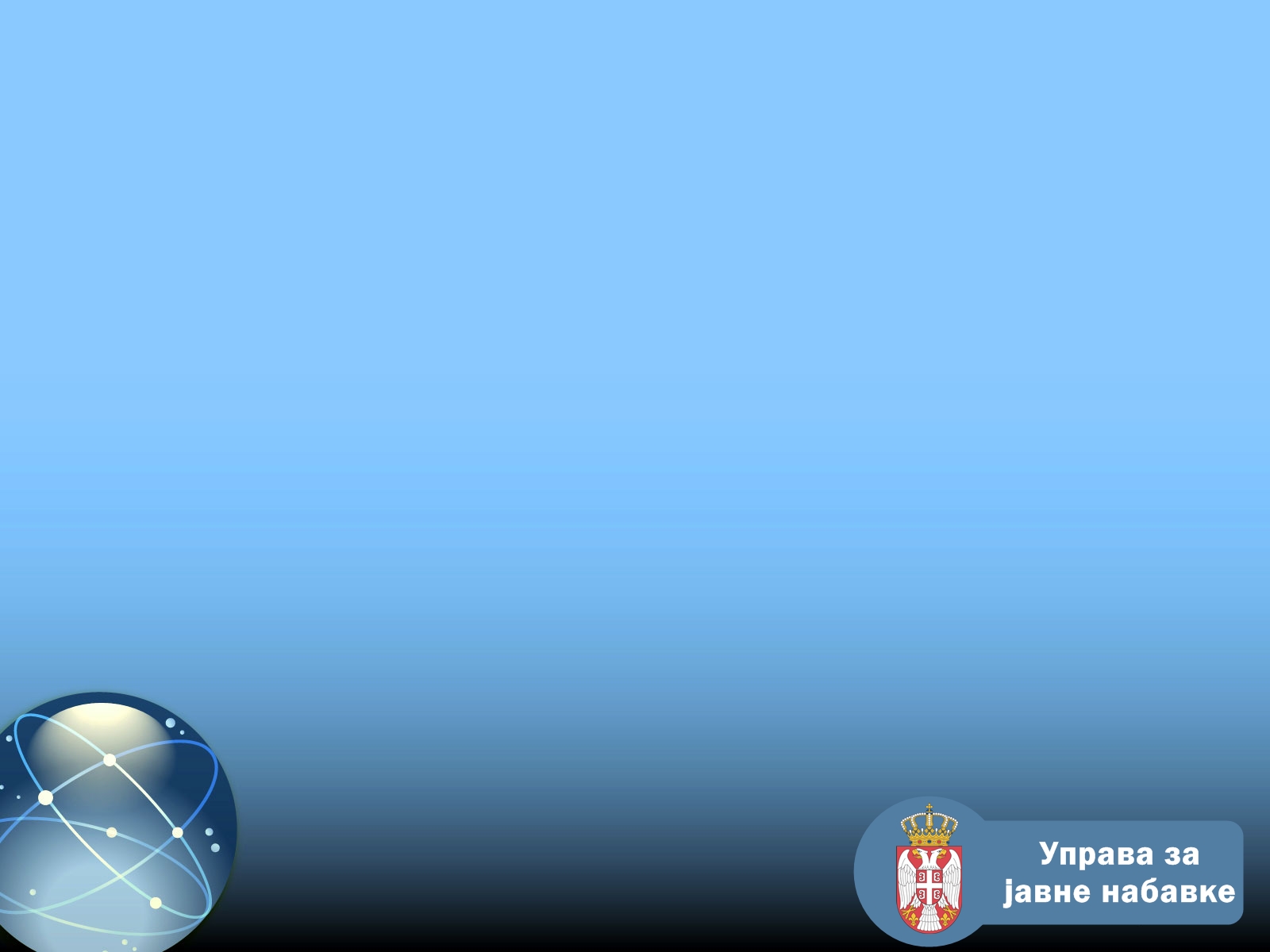 Шта одвраћа понуђаче од учешћа у поступку ЈН?
Спољни разлози:
Отежани услови привређивања - 55%
Процена да су мале шансе да 
   добију посао – 55%
Неуредно плаћање од стране 
   наручилаца – 43%
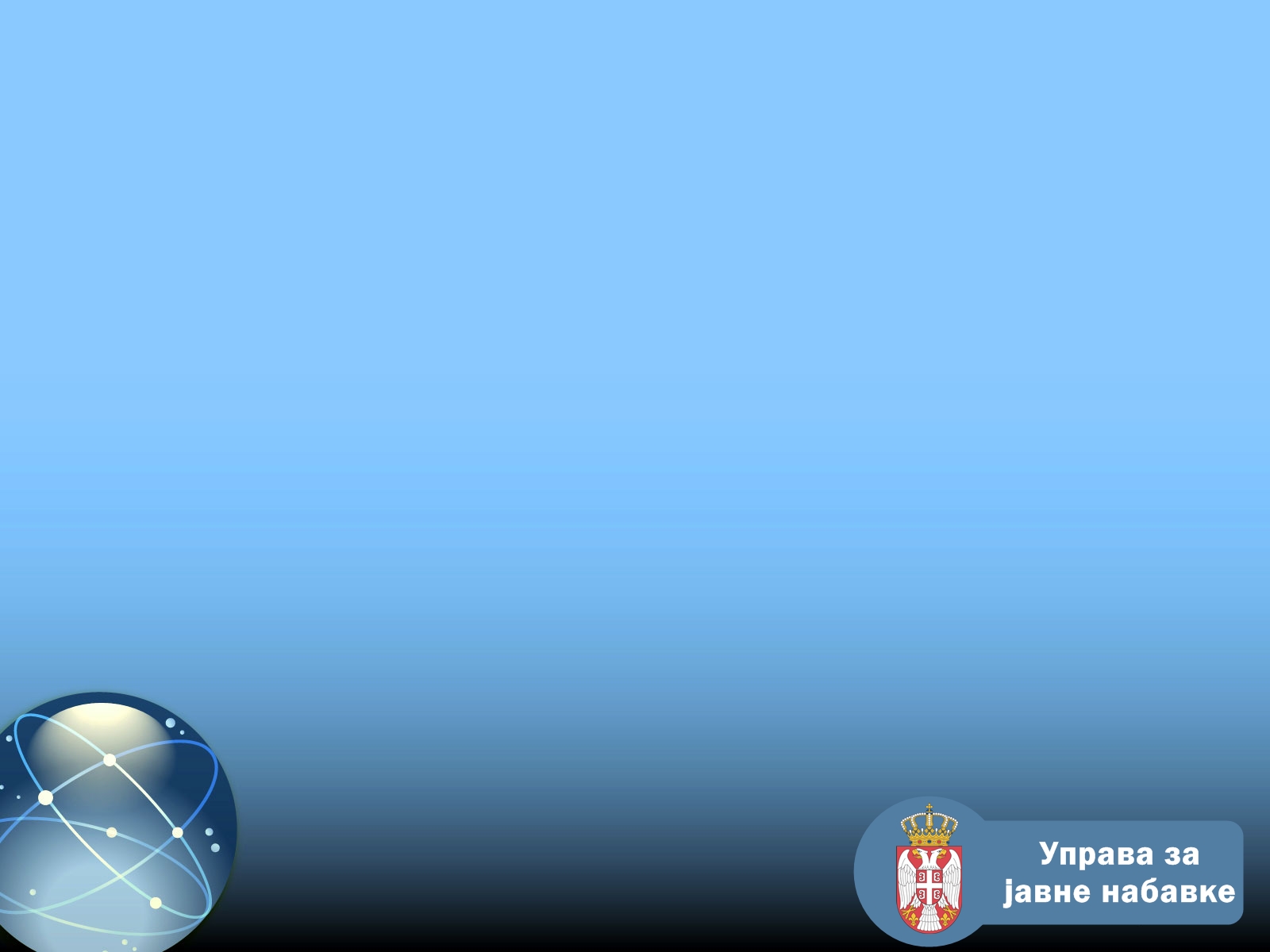 Шта одвраћа понуђаче од учешћа у поступку ЈН?
Унутрашњи разлози:

немају потребне кадровске, финансијске и 
   техничке капацитете и

неликвидност понуђача
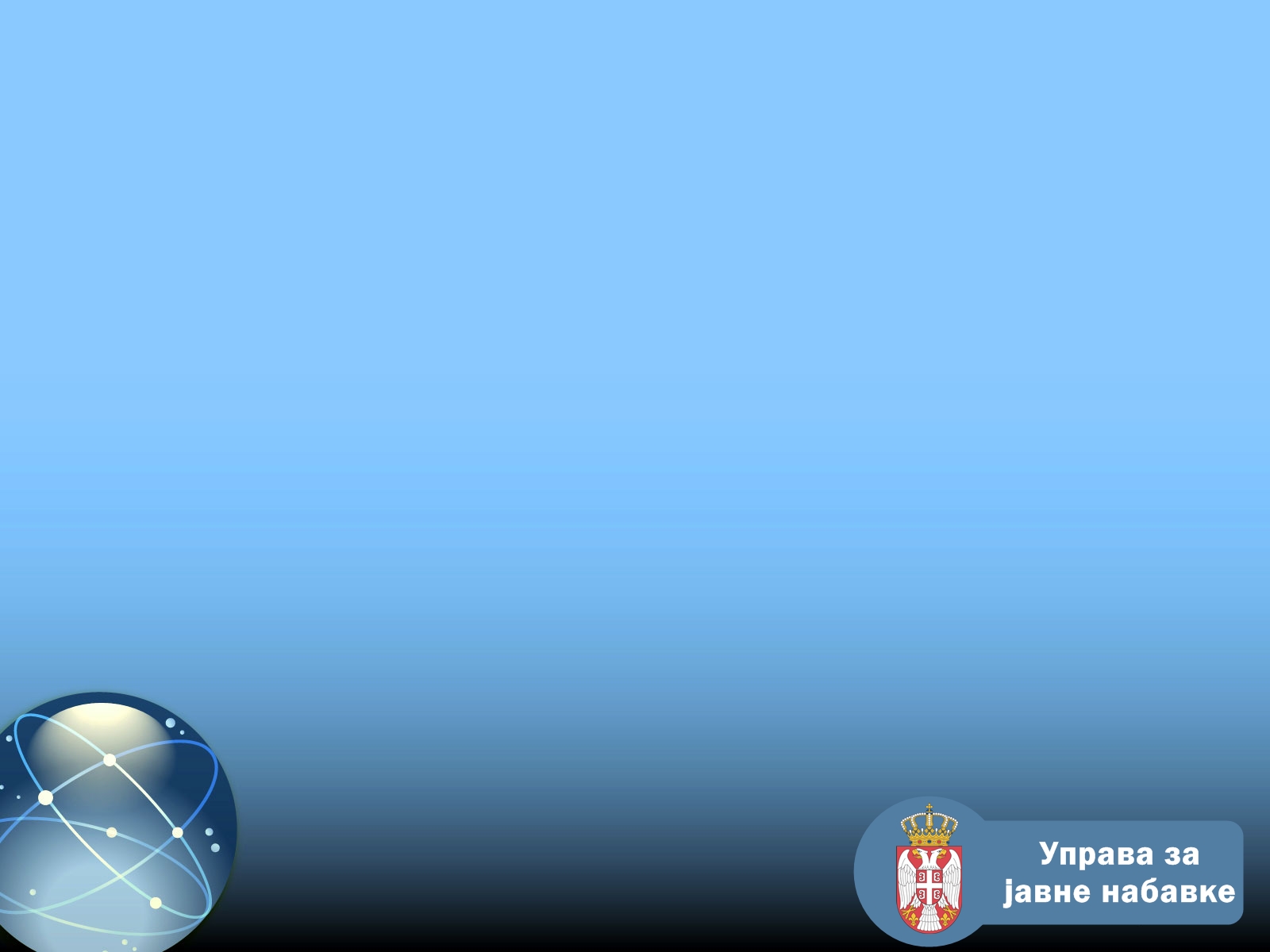 Ограничавајући фактори унутар система јавних набавки
Високи трошкови банкарских гаранција 
за озбиљност понуде и добро извршење посла, 
писма о намерама банке 

Нејасноће у захтевима наручиоца
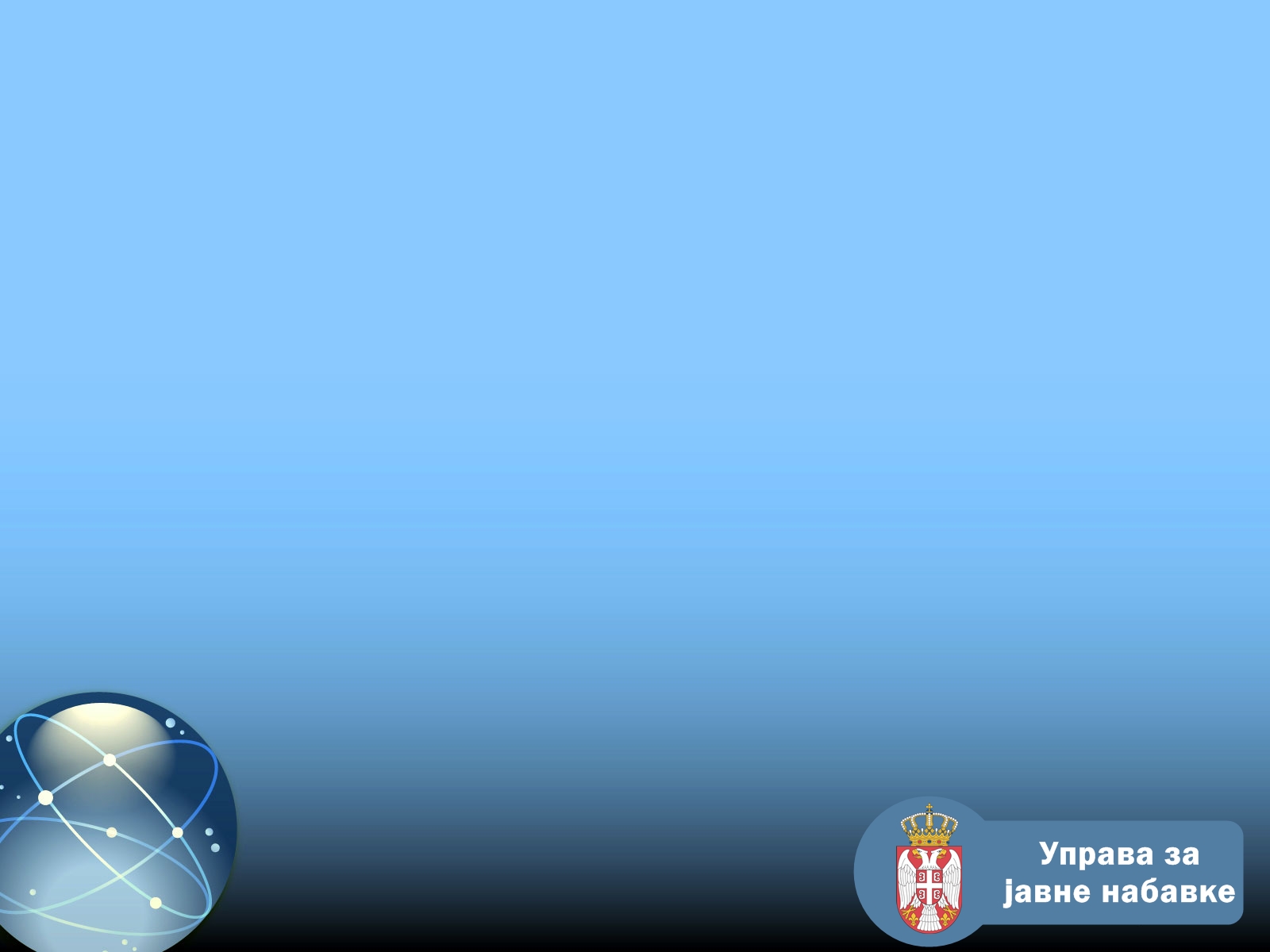 Ограничавајући фактори унутар система јавних набавки
Додатни услови (кадровски, финансијски и 
технички капацитети) који нису у вези са 
предметом набавке 

Висок степен перцепције корупције

Ниске процењене вредности и неисплативост 
посла
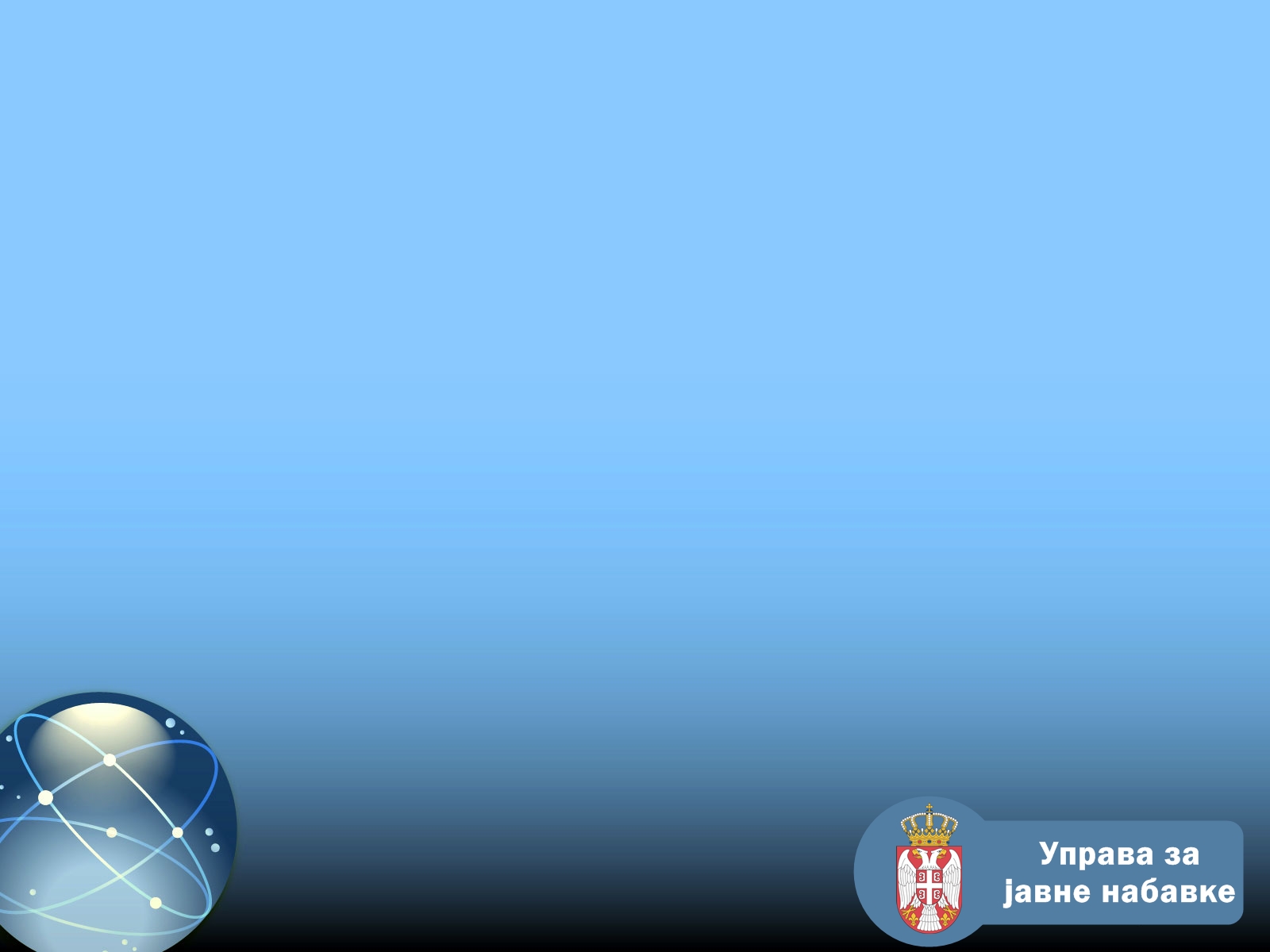 Мере за унапређење система јавних набавки у 2016. години
Преиспитивање коришћења инструмената 
финансијског обезбеђења и увођења 
ефикаснијих и мање скупих начина обезбеђења

Управа за јавне набавке (УЈН) ће радити на 
унапређивању модела уговора о јавним 
набавкама
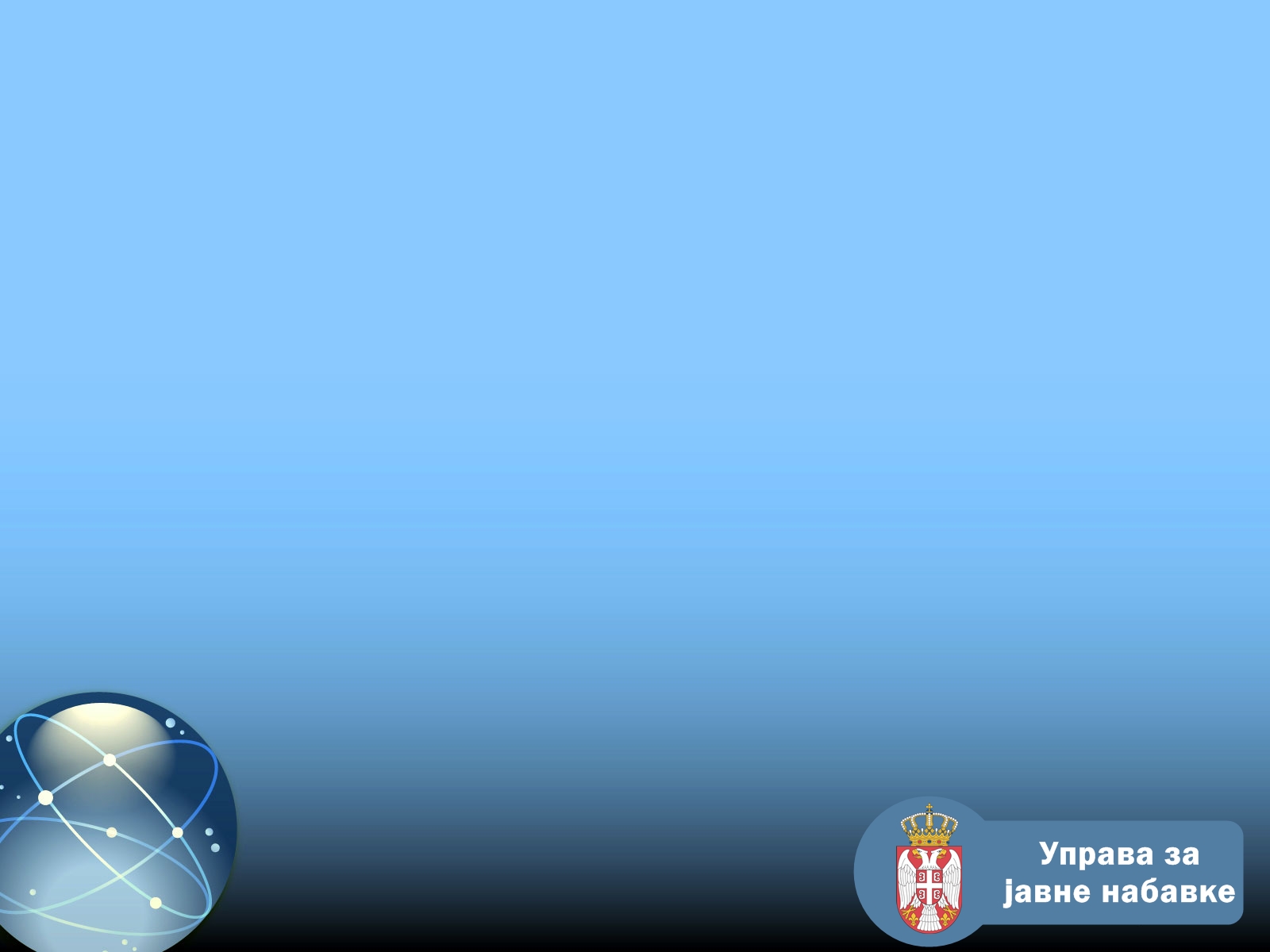 Мере за унапређење система јавних набавки у 2016. години
УЈН ће припремити моделе и практична 
упутства за примену нових законских решења и 
нових инструмената, попут оквирних споразума

УЈН ће припремити упутства за наручиоце и 
моделе за коришћење критеријума економски 
најповољније понуде
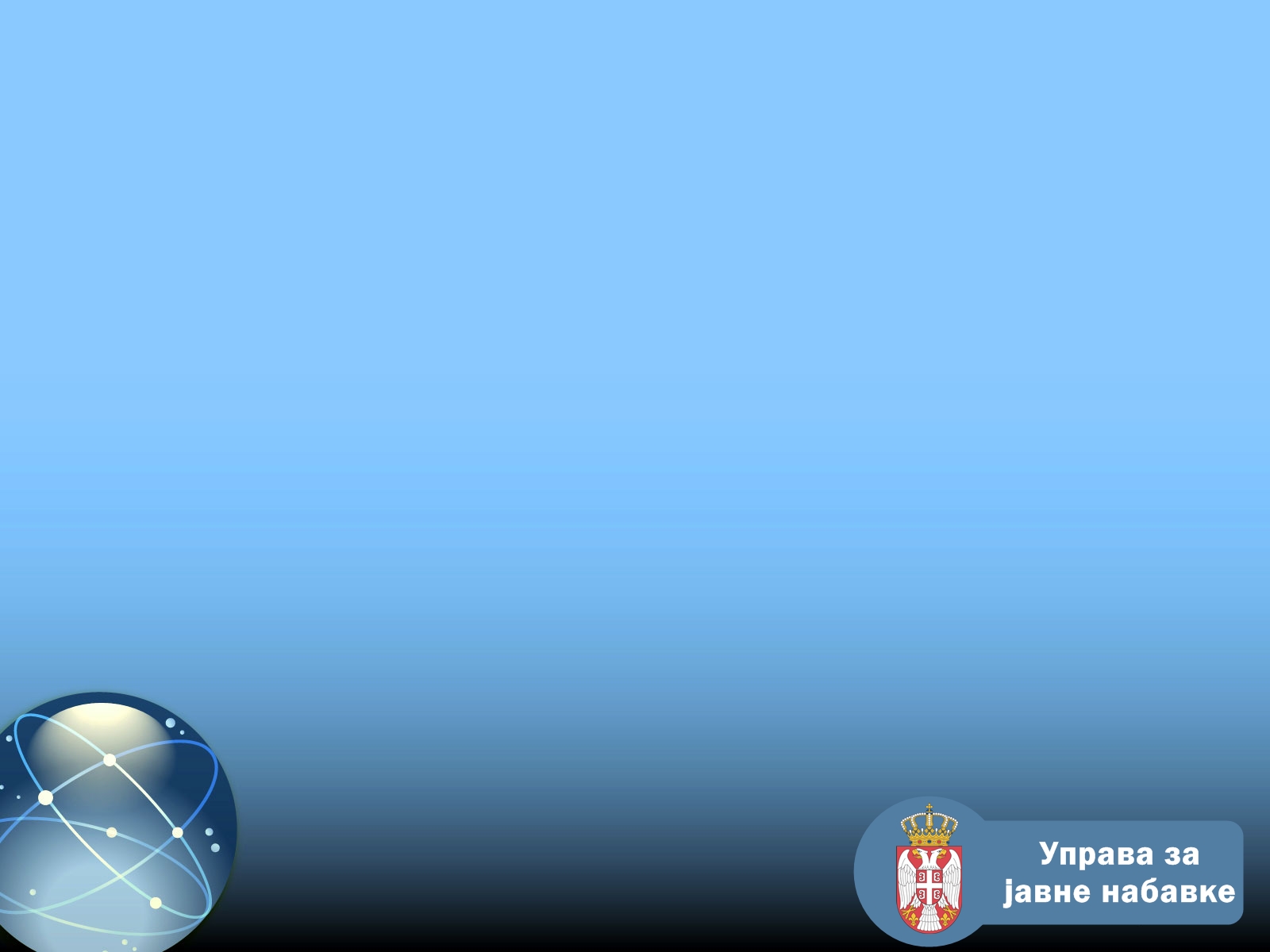 Мере за унапређење система јавних набавки у 2016. години
УЈН ће организовати обуке за наручиоце и 
понуђаче како да што боље примене нова 
законска решења и искористе могућности 
које она пружају

УЈН ће радити на унапређивању Портала 
јавних набавки
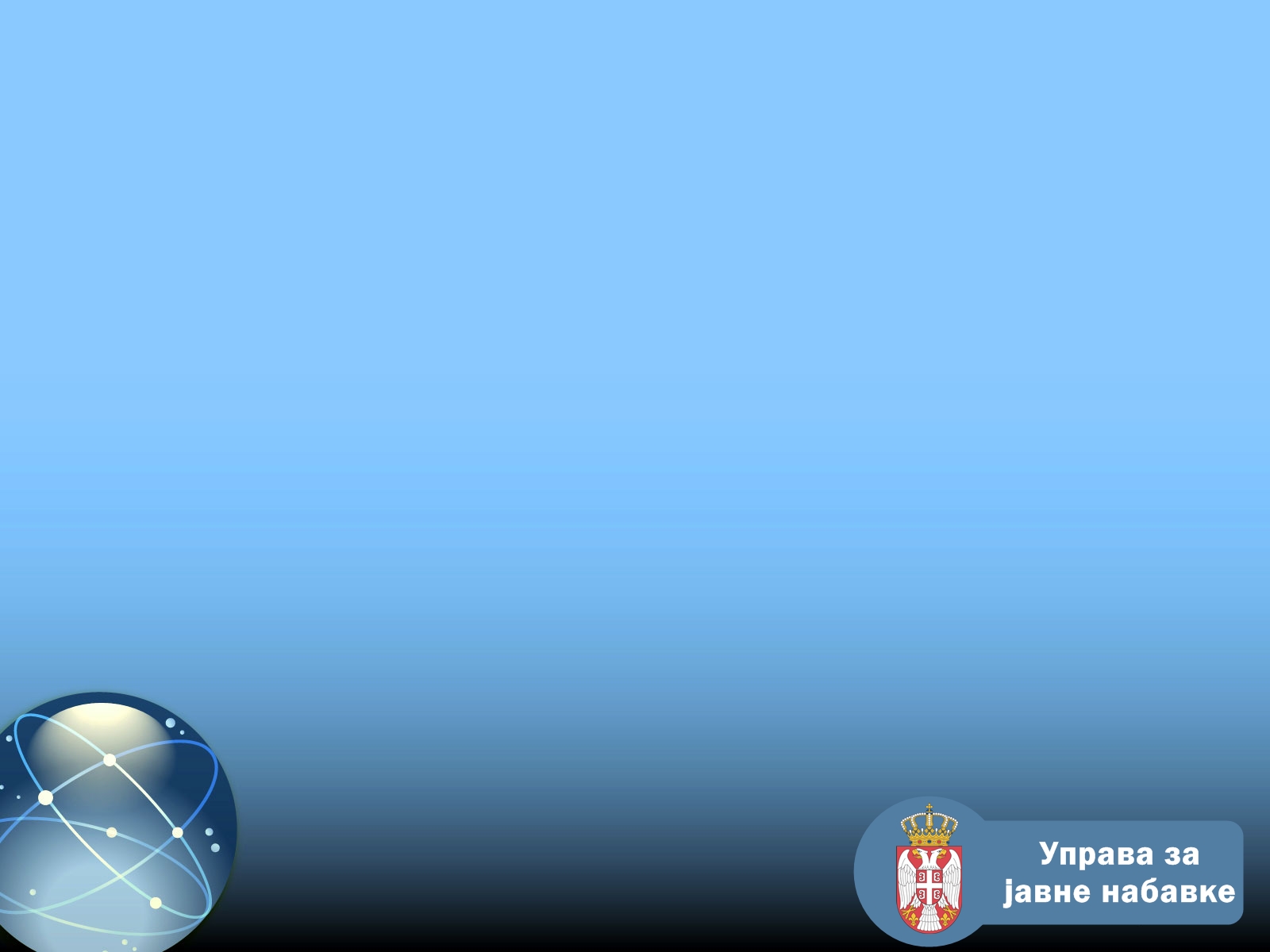 Мере за унапређење система јавних набавки у 2016. години
УЈН ће радити на развоју делотворнијих 
механизама за откривање и сузбијање 
нерегуларности и корупције у јавним набавкама
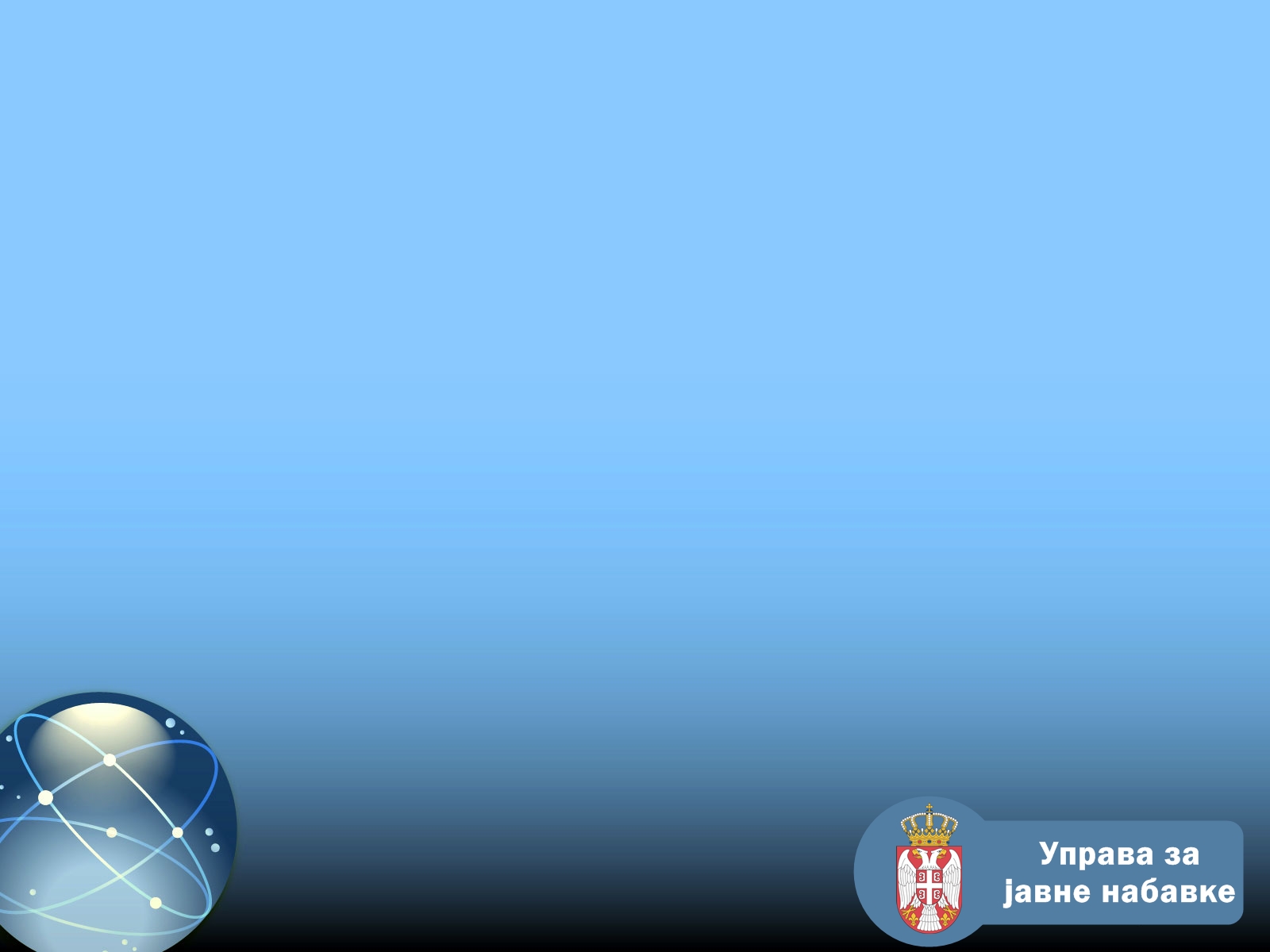 Мере за унапређење система јавних набавки у 2016. години
УЈН планира да допринесе унапређењу 
међуинституционалне сарадње са 
Републичком комисијом за заштиту права, 
Државном ревизорском институцијом, 
Агенцијом за борбу против корупције, 
полицијом и правосудним органима
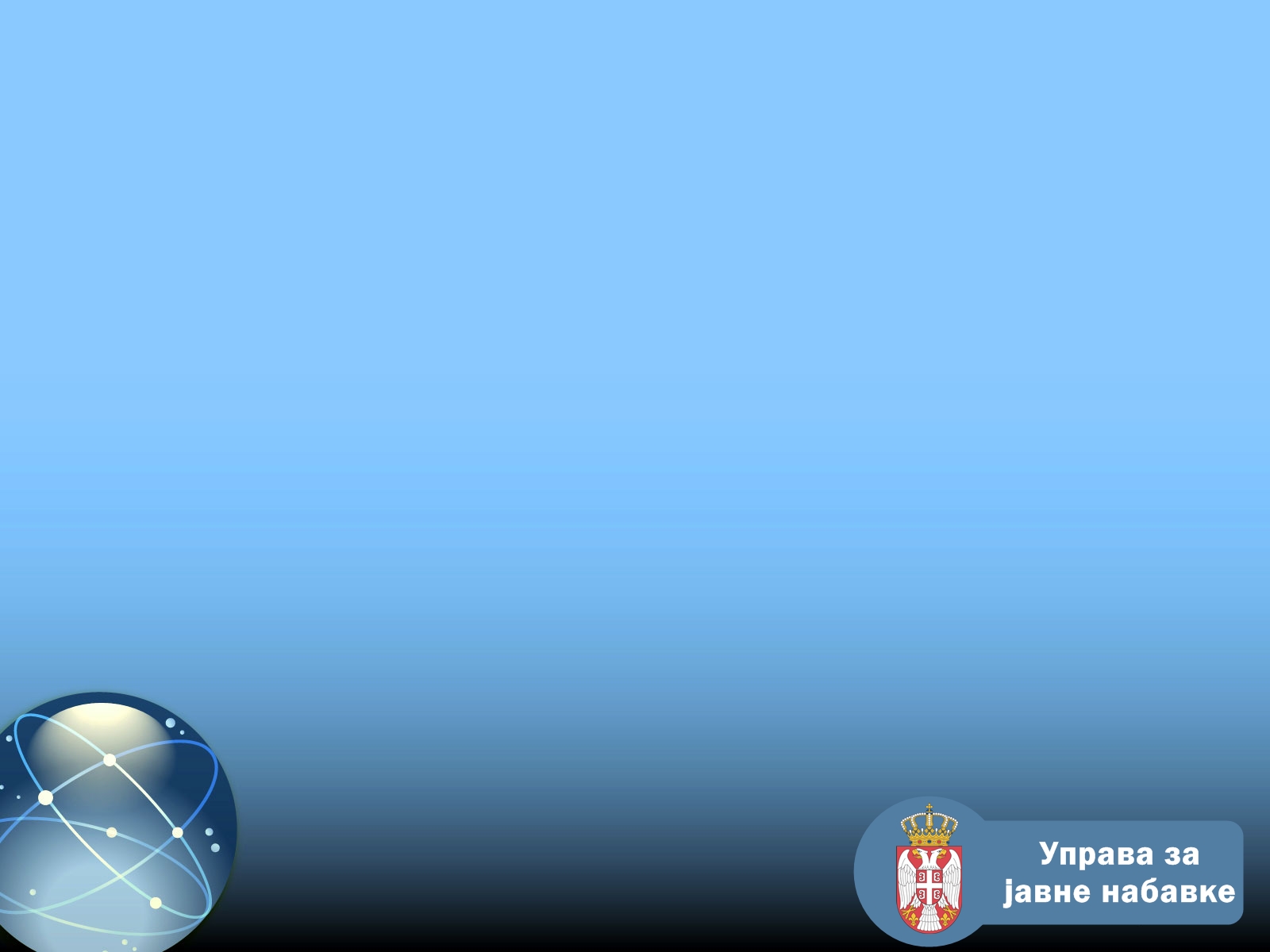 ХВАЛА НА ПАЖЊИ